Figure 11. Systematic changes in FAES stimulation parameters yielded parallel changes in suppression of SIV ...
Cereb Cortex, Volume 14, Issue 4, April 2004, Pages 387–403, https://doi.org/10.1093/cercor/bhg135
The content of this slide may be subject to copyright: please see the slide notes for details.
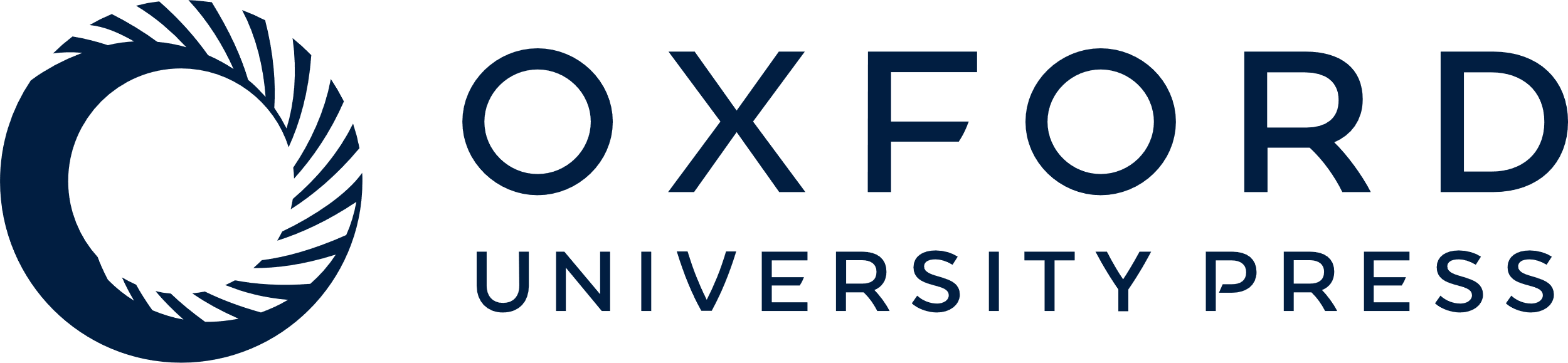 [Speaker Notes: Figure 11. Systematic changes in FAES stimulation parameters yielded parallel changes in suppression of SIV activity. In A, the coronal sections show the location of an SIV neuron, as well as the FAES and control (AI) stimulation sites. The panels in B show the responses of the neuron to tactile stimulation alone (left) were suppressed when combined with FAES (middle) but not AI (right) stimulation. The bar histogram (far right) summarizes this activity. In C the tactile responses (mean = 1.6 spikes/trial) of the same SIV neuron were tested with increasing levels of FAES stimulation intensity from 37 to 600 µA (37 µA = 2.0 spikes/trial; 75 µA = 1.0 spikes/trial; 150 µA = 0.9 spikes/trial; 300 µA = 0.8 spikes/trial; 600 µA = 0.2 spikes/trial) and, as FAES stimulation intensity increased, the level of response suppression also increased. This monotonic effect is graphed (far right) for this neuron (black trace) as well as for five other similarly tested neurons (grey traces). Note that each level of suppression was calculated by comparison to results from tactile stimulation alone for a given FAES stimulus intensity (not shown). Part D illustrates the same SIV neuron’s responses to tactile stimulation when combined with increasing FAES stimulus frequency (from 25 to 250 Hz). As the frequency of the FAES stimulation was systematically increased, the level of suppression also gradually increased (25 Hz = 2.8 spikes/trial; 50 Hz = 2.0 spikes/trial; 100 Hz = 0.8 spikes/trial; 150 Hz = 0.3 spikes/trial; 250 Hz = 0.2 spikes/trial). The graph (far right) summarizes this monotonic effect on the SIV neuron’s responses (black trace) and that of seven other SIV neurons (grey traces). Each level of suppression was calculated by comparison with responses to tactile stimulation alone for a given FAES stimulation frequency (not shown).


Unless provided in the caption above, the following copyright applies to the content of this slide:]